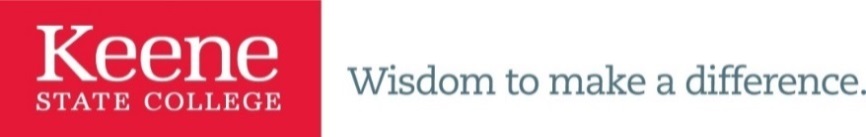 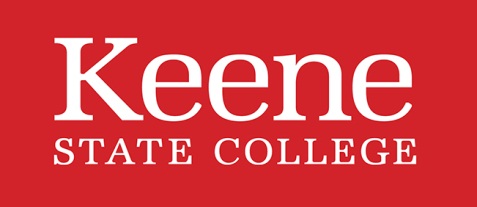 Human Capital Inventory
A Comprehensive Assessment and Analysis of Keene State College’s Workforce, and Recommendations for Creating a Dynamic Organization that Supports long term success
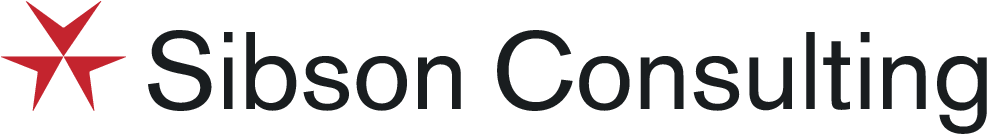 Background and Context
Keene State College launched an initiative in the fall of 2014 to conduct a human capital inventory to ensure its workforce is effectively aligned to its vision for the future and evolving strategic plan 
As part of this initiative, Keene State College commissioned an external review to assess and evaluate its overall workforce and identify opportunities for improving human capital strategies and plans
The external review was conducted by Sibson Consulting, a nationally recognized higher education consulting firm, between December 2014 and March 2015
Sibson conducted one on one interviews, as well as group interviews, with approximately 90 campus leaders, faculty and staff,  in order to assess current workforce trends, structures, competencies, organizational effectiveness, roles, responsibilities, accountabilities, performance, learning and development needs, and overall culture
In addition, Sibson reviewed organizational charts, policies, procedures, processes, job descriptions, workforce data, and culture and climate data to develop its findings and recommendations
Sibson’s Approach and Focus
REVIEW AND ASSESS
Structures
Trends
Policies &
Practices
Performance
Review and assess current organizational structures, roles, responsibilities and accountabilities of the various faculty and staff roles within Keene State College
Review and assess historical and current workforce trends, patterns and costs
Review and assess relevant policies, processes, practices, controls, data and measurements affecting or impacting workforce performance, College operations and culture
Review and assess current levels of workforce performance and service (cost, quality, and speed to deliver services) and assess / understand stakeholder satisfaction levels
Sibson’s Approach and Focus
IDENTIFY, ASSESS AND QUANTIFY
Resources
Skills /
Culture
Gaps
Misc.
Factors
Issues
Identify and quantify current resources (human, financial, physical and technological) used to support the College’s mission and key operations
Identify and assess the competencies, skills, culture, morale, and overall effectiveness of KSC’s faculty and staff
Identify current gaps and future needs for workforce development and training
Identify any and all other internal and external factors impacting workforce performance, operations and culture
Identify emerg-ing issues, opportunities and/or threats facing KSC that could potentially impact the current and future work-force, and future strategic plan
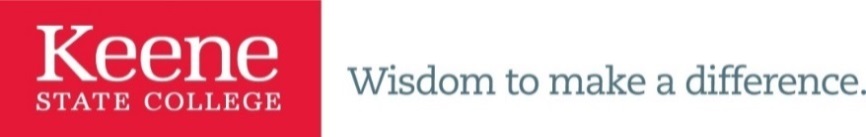 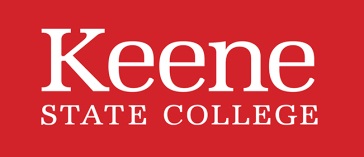 Human Capital Inventory
Summary of Findings
Summary of Findings
Keene State College has significant strengths to build upon for the future
The current organizational structure and staffing levels in key areas are not maximizing organizational effectiveness, efficiency and productivity
Opportunities exist to build stronger workforce competencies and capabilities across a number of campus units
Stronger human capital and workforce strategies and capabilities are needed to support the College’s vision and goals for the future
Comprehensive human capital strategies that effectively support enhanced student success and academic rigor priorities are needed
Current efforts toward supporting faculty and staff diversity and inclusion priorities are in need of enhancement
Culture and morale challenges may serve as a barrier to achieving the College’s vision and strategic priorities
Opportunities exist to leverage human capital initiatives to reduce costs and generate revenue in order to support broader campus strategic initiatives
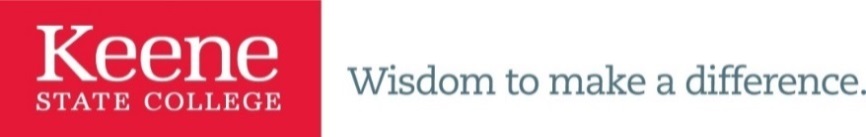 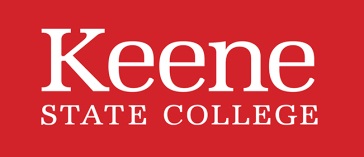 Human Capital Inventory
Detailed Findings
Detailed Findings-Strengths
Keene State College has significant strengths to build upon for the future
There are high levels of pride in the institution 
Most faculty and staff demonstrate a strong commitment to the College and its students
There is a historical caring and nurturing culture in many areas of the institution, creating a welcoming and positive environment for faculty, staff and students
Keene has a compelling mission and history, and differentiates itself through its commitment to provide a college education to a high percentage of first generation college students
The campus exhibits a strong sense of community and family across much of the culture
Keene has dynamic and talented new leadership that is poised to elevate the performance of the College and leverage its full potential
Many faculty and staff across the college have significant institutional knowledge and subject matter  expertise that will help support future succession planning needs
Detailed Findings-Staffing Levels
The current organizational structure and staffing levels in key areas are not maximizing organizational effectiveness, efficiency and productivity
A number of areas may not have appropriate staffing levels to effectively support campus needs
HR is widely viewed as being understaffed relative to campus demand and need, and is not staffed at optimal industry standards
The ITW and IQL courses are typically coordinated by a single faculty resource that receives course buy out, which is likely not sufficient to provide optimal student support (in 2014-2015 the IQL had 2 faculty members sharing the leadership role)
Advising does not appear to have adequate professional staff to support student needs and expanded goals for academic rigor and student success
3.5 dedicated professional advisors reportedly serve an average of 1,300 incoming students, over 650 undeclared sophomores, and close to 150 undeclared juniors
Development may not have sufficient fundraising staff to adequately support campus goals
Advancement has just one major gifts officer
The division lacks a robust infrastructure and service/support function to support the administrative components of the division, requiring significant staff time on administrative tasks and taking time and capacity away from fundraising and more strategic activities
Detailed Findings-Staffing Levels
The current organizational structure and staffing levels in key areas are not maximizing organizational effectiveness, efficiency and productivity
A number of areas may not have appropriate staffing levels to effectively support campus needs (cont.)
IT reports inadequate staffing levels to support the College’s decentralized information systems structure, and reportedly has staffing levels below peer institutions
Comparative data with peer institutions indicates lower staffing ratios for enterprise systems
The lack of a competitive internal salary structure presents further recruitment and retention challenges within IT
Areas within Finance reportedly do not having sufficient staff to provide optimal levels of centralized services to the campus
Historical staffing levels supporting diversity and inclusion functions are likely insufficient to support a comprehensive focus around campus priorities and initiatives
Detailed Findings-Staffing Levels
The current organizational structure and staffing levels in key areas are not maximizing organizational effectiveness, efficiency and productivity
Pockets of the workforce are aging, and significant turnover from retirements should be anticipated over the next 5-10 years
There is no formal long-term hiring or succession plan to support anticipated retirements, placing future recruitment efforts and effective transfer of institutional knowledge at risk
According to Keene data, key employee categories and departments  have  significant percentages of faculty and staff over age 55
40% of overall faculty  (96 of 238)
38% of administrative/clerical staff (37 of 97)
75% of Management  Department (6 of 8)
71% of Education Department  (15 of 21)
67% of Psychology Department (8 of 12)
60% of Mathematics Department (6 of 10)
Detailed Findings-Staffing Levels
The current organizational structure and staffing levels in key areas are not maximizing organizational effectiveness, efficiency and productivity
There may be an imbalance in allocation and distribution of faculty across the College
There is a sense that faculty growth is needed in key areas where student demand has sharply increased and where significant growth in students has occurred
Most faculty expressed concern over the heavy use of adjuncts, and maintain that greater growth of full-time faculty is needed to support strong academic performance 
The Integrative Studies Program (ISP) in particular is viewed as having too many adjunct instructors to consistently provide optimal instruction to students
Detailed Findings-Organizational Structure
The current organizational structure and staffing levels in key areas are not maximizing organizational effectiveness, efficiency and productivity
Current organizational structures may be a barrier to providing optimal services to the campus in several areas
Career Development and Advisement are housed together as a single department, potentially limiting the opportunity to establish a robust career planning function 
There is a lack of clarity around the roles and responsibilities of Assistant and Associate Deans
Faculty and staff perceive lower levels of collaboration and missed opportunities to gain synergies between IT and CELT
Detailed Findings-Organizational Structure
The current organizational structure and staffing levels in key areas are not maximizing organizational effectiveness, efficiency and productivity
The administrative/clerical staff structure supporting the academic enterprise is not consistently supporting the needs of academic departments and faculty
In some cases defined roles and job descriptions for administrative/clerical positions are not reflective of modern technology skills and competencies needed to support departments
Historical staffing trends have distributed administrative staff by building or location, which may be resulting in uneven workloads, with some staff supporting just a few faculty members (5-10) and other staff in the same position supporting large numbers of faculty (20-30)
Administrative staff report to Deans instead of Department Chairs, limiting the  ability to effectively manage day to day activities and directly manage performance at the departmental level
Detailed Findings-Organizational Structure
The current organizational structure and staffing levels in key areas are not maximizing organizational effectiveness, efficiency and productivity
The current structure of the Department Chair role may threaten the ability to provide consistently strong leadership of academic departments
Faculty largely view the chair role as an undesirable position that many faculty do not want to serve in  
The current reporting structure gives significant departmental management and day to day operational authority to the Deans, and Chairs are perceived as not being empowered to effectively lead their departments
There are few meaningful benefits or incentives provided to those who assume Chair responsibilities
Detailed Findings-Competency/Skill Gaps
Opportunities exist to build stronger workforce competencies and capabilities across a number of campus units
Opportunities may exist  to enhance IT and CELT services and capabilities  
Heavy customer demands and likely low staffing levels within IT may be contributing to an operational and task-oriented focus, with little ability to focus on more strategic work
Departments that have their own IT staff (application techs) are able to ensure their departmental technology needs are sufficiently supported.  However, this may be leading to added costs and inconsistency in the delivery of IT programs and services across the campus
Faculty and staff are likely underutilizing technology that is currently available, reportedly resulting in greater demands for support on IT staff 
Faculty and staff report a need for greater investment in classroom and IT Infrastructure
Faculty and staff expressed a desire for stronger partnerships with IT and a greater ability to have more requests and projects adopted and implemented in shorter timelines 
The long-term vision for IT is not well understood across the campus, and there is a lack of clarity among customers about how projects and initiatives are reviewed, prioritized, and selected
Many faculty desire more opportunities and greater technology support to adopt online/hybrid courses
Faculty expressed a desire for CELT to have a stronger faculty development focus
Detailed Findings-Competency/Skill Gaps
Opportunities exist to build stronger workforce competencies and capabilities across a number of campus units
Advancement is viewed by many as not having the needed resources and/or capabilities to effectively support campus development, alumni relations, and communications and marketing goals and needs
Deeper major gift fundraising competencies may be needed to support future development goals
Campus customers expressed a desire for Communications and Marketing to provide more strategic marketing and branding capabilities, and robust support for developing internal communications, creating departmental marketing materials, supporting graphic design needs, and providing web support
Units within Advancement are reportedly not collaborating or working together as well as they could be, and operate in silos without shared priorities, goals and objectives
There is not a consistent culture of fundraising across individual schools and units
There is no dedicated resource addressing advocacy or government relations, which is likely resulting in missed opportunities for the College to expand funding and support at the State and Federal levels
Detailed Findings-Competency/Skill Gaps
Opportunities exist to build stronger workforce competencies and capabilities across a number of campus units
Faculty and staff expressed a desire for higher service levels and more strategic and value-added services from HR
HR is perceived as overwhelmed and not having the tools and resources to be more strategic
HR is viewed as transactional, and having limited capabilities to provide strategic services
Campus customers expressed frustration about what they view as bureaucratic and cumbersome HR processes
Faculty and staff report long turnaround times on HR matters
Detailed Findings-Competency/Skill Gaps
Opportunities exist to build stronger workforce competencies and capabilities across a number of campus units
Faculty expressed a desire to strengthen academic capabilities across the institution
Full-time and adjunct faculty are not provided with strong development and mentoring support, which may be contributing to inconsistencies in the quality of teaching
The Integrative Studies program (ISP) is perceived as not having a clear or cohesive mission, vision or strategy for the future
Many faculty and staff believe the program is floundering and is in need of revision
Heavy use of adjuncts in ISP may be contributing to a lack of cohesion
Detailed Findings-Competency/Skill Gaps
Opportunities exist to build stronger workforce competencies and capabilities across a number of campus units
Several functional areas lack depth in skills and competencies to support more strategic, value-added programs and services
Many nonacademic/business functions are viewed by faculty and staff customers as being heavily focused on rules and compliance vs. having a more service-oriented approach
Many business processes are viewed as having too many levels of review and sign offs up to the most senior level of the College, which is viewed as contributing to inefficient processes and longer timelines
Future human capital needs may require deeper and expanded skills in functional areas within Finance, Institutional Research and Assessment, HR and IT
Additionally, there is value to distributing skills in these areas across the campus through training and support provided by functional experts
There is reportedly a lack of a shared vision, strategy, and priorities across Enrollment Management units, potentially resulting in inconsistent delivery of student services
Detailed Findings-Competency/Skill Gaps
Opportunities exist to build stronger workforce competencies and capabilities across a number of campus units
Ineffective leadership and management approaches are contributing to lower levels of morale and trust in some pockets of the culture.  Faculty and staff report the following treatment in some departments: 
Bullying and abusive treatment
A lack of collaboration, civility and respect
Micromanagement
Lack of sufficient empowerment of staff
Insufficient recognition and appreciation of faculty and staff contributions
Detailed Findings-Student Success
The College is not employing optimal human capital strategies to effectively support enhancing student success and academic rigor 
The current advising model and structure is not likely equipped to fully support student demand and need
Faculty advising across departments is reportedly uneven, with some faculty observing the desired ratio of 1 faculty per 21 students, and other faculty observing a ratio of 1 faculty to as many as 40-70 students
The quality of faculty advising varies, as some faculty are highly engaged and effective advisors, and others less effective at and less interested in advising
There may not be a sufficient number of professional advisors to adequately support student need and demand
3.5 professional advising FTE are supporting an estimated 2,100 students on average
Detailed Findings-Diversity and Inclusion
Current efforts toward faculty and staff diversity and inclusion priorities are in need of improvement
Challenges in achieving a diverse and inclusive work culture must be addressed in order to effectively support the College’s strategic diversity priorities
Search and recruitment efforts are not producing a truly diverse workforce
The College culture and the culture of the surrounding community are not perceived as providing a truly inclusive environment for diverse populations
The College lacks human capital strategies to support successful diversity and inclusion efforts (diversity recruitment plan, career paths, promotion strategies, mentoring programs, training and development that supports diversity and inclusion, and effective performance management strategies to address diversity concerns)
Promoting and supporting diversity and inclusion is not widely viewed as a shared responsibility across all faculty and staff
 Historical campus investments in resources (human and financial) to support functions responsible for diversity and inclusion efforts have likely been insufficient
Detailed Findings-Culture and Morale
Culture and morale challenges may serve as a barrier to achieving the College’s vision and strategic priorities
Faculty and staff report low morale and low levels of trust in pockets of the culture, which is likely resulting in lower levels of engagement
Interviews and data from the campus climate assessment and the Chronicle Great Colleges to Work For assessment highlighted opportunities to increase overall job satisfaction, communication, collaboration, fairness, and faculty, administration and staff relations 
A siloed culture is likely limiting levels of collaboration, collegiality, and engagement across the institution
Staff perceive a divide with faculty, and report disrespectful treatment by faculty in some areas
Levels of accountability across the campus are reportedly inconsistent, with some faculty and staff exhibiting a “9 to 5” and/or “that’s not my job” mentality
Detailed Findings-Culture and Morale
Culture and morale challenges may serve as a barrier to achieving the College’s vision and strategic priorities
Many faculty and staff view internal communications as insufficient in frequency and detail, and some perceive a lack of transparency in employee communications from the campus
Significant changes in the senior leadership, as well as other major organizational changes, may be leading to heightened levels of uncertainty and feelings of vulnerability among faculty and staff
Change management strategies to address significant leadership and organizational changes have not been devised to reduce tensions and instability in the culture
Detailed Findings-Strategic HR
Strong human capital and workforce strategies and capabilities are lacking
Greater capability to provide strategic HR services to the campus is needed  
HR is perceived as being highly transactional, with little focus on strategic HR
HR processes are largely manual and are not supported by effective technology in order to streamline processes and create staff capacity to provide more strategic and consultative services
There is limited training and development, succession planning, organizational design and effectiveness, etc.
Detailed Findings-Strategic HR
Long range planning
Building organizational capacity, competencies, and value
Leveraging and maximizing resources
Best Practice HR Model
Strategic
Advising and counseling unit leaders
Seeking input on current and future needs
Consulting with employees and supervisors
Consultative
Transactional processes
Record keeping
Compliance
Administrative
Strategic
Very few
Keene State HR  Services
Some  but varied
Consultative
Primary Focus
Administrative
Detailed Findings-Strategic HR
Strong human capital and workforce strategies and capabilities are lacking
HR has not been staffed to support more strategic and consultative programs and services, and existing staff are burdened with manual processes and transactional work
Current HR staffing levels are not on par with ideal industry staffing ratios for HR organizations 
The 4 professional level staff members (including the Director) have potential competencies to support more strategic HR functions, but they are spending significant time and energy on transactional activities
Technology has not been leveraged to streamline processes and reduce transactions in order to shift current HR FTE focus to more value-added work
Detailed Findings-Strategic HR
Strong human capital and workforce strategies and capabilities are lacking
A strong performance management approach and system does not exist, which is likely contributing to lower levels of accountability, performance and productivity across the campus
Approaches for establishing goals and evaluating performance are varied, resulting in inconsistencies
There is limited tracking and monitoring of completion of performance evaluations, and compliance is potentially low
Plans to adopt needed technology and a more effective system were halted at the system level, limiting HR’s tools and resources to put a strong performance management system in place
Detailed Findings-Strategic HR
Strong human capital and workforce strategies and capabilities are lacking
The campus does not have a robust compensation philosophy and strategy that is linked to performance, reportedly resulting in lower levels of accountability, motivation, and some inconsistent pay practices and inequities
Merit pay strategies are perceived as in need of fine tuning
There is a lack of clarity about standards and criterion used to award merit pay
Performance evaluations aren’t consistently linked to merit pay
The overall pool is viewed by many as too small to provide meaningful rewards for outstanding performance
There are no comprehensive retention programs in place to keep top talent and prevent faculty and staff turnover
Detailed Findings-Strategic HR
Strong human capital and workforce strategies and capabilities are lacking
Current training and development efforts are reportedly not meeting the needs and demands of faculty 
There is no comprehensive Chair training
Faculty mentoring is reportedly uneven, with some departments having good programs and others having little to no formal mentoring
There is a lack of clarity on the mission of CELT, and a sense that faculty development needs require greater resources and attention
Many faculty desire a more robust and comprehensive faculty orientation program that covers a broader range of topics and creates stronger networks among faculty
Detailed Findings-Strategic HR
Strong human capital and workforce strategies and capabilities are lacking
Training and professional development opportunities for staff are limited
There is no comprehensive leadership/supervisory training and development program, potentially limiting the effectiveness of managers and leaders
New employee orientation could be expanded to provide a broader and more dynamic welcome to the college and assimilation to its culture
IT/technology training is reportedly limited, resulting in underutilization of existing tools and technology to support higher levels of productivity
Detailed Findings-Strategic HR
Strong human capital and workforce strategies and capabilities are lacking
The College lacks meaningful programs and strategies to adequately support future human capital needs  
Recruitment of faculty and staff is largely  transactional, and the College does not have a strategic recruitment plan to support hiring needs for the future
The HR processes for hiring and recruiting are perceived as manual, cumbersome and not adequately supporting departmental needs
Timelines to complete the recruitment and hiring process are reportedly too long, and may result in the loss of strong candidates
Detailed Findings-Financial Considerations
Opportunities exist to leverage human capital initiatives to reduce costs and generate revenue to support broader campus strategic initiatives 
Administrative processes are the result of policy, processes and technology defined by the USNH.  Campus and USNH leadership need to place a higher priority on investments in people and technology that could help redesign antiquated processes
Opportunities for generating revenue through delivery of academic programs are not fully being leveraged (online programs, summer programs, certificate programs, etc.)
Lack of cohesion and collaboration among divisions within Advancement may be resulting in missed opportunities to fully leverage revenue generation potential
Detailed Findings-Financial Considerations
Opportunities exist to leverage human capital initiatives to reduce costs and generate revenue to support broader campus strategic initiatives 
There has historically been a lack of clarity around how resources are allocated across academic areas, which is inhibiting the ability of Schools and departments to effectively and efficiently forecast faculty hiring 
Processes for budgeting and allocating resources are not clearly understood across units and academic areas, resulting in confusion about priorities and likely missed opportunities to strategically manage human capital
Faculty and staff desire more transparency around the budget process and resource allocation decisions
Faculty and staff do not appear to have a clear understanding of how key investments in systems and technology are made and how they align to larger campus priorities
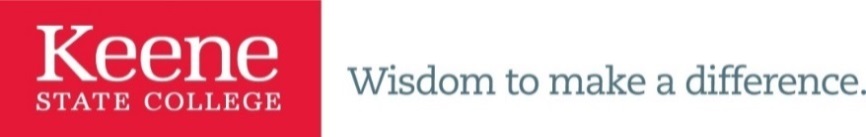 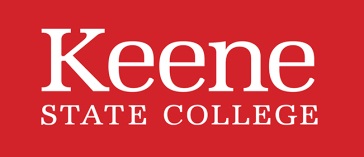 Human Capital Inventory
Recommendations
Recommendations-Staffing and Structure
In order to meet the staffing levels required to support future goals and strategies, we recommend establishing a long-range workforce and staffing plan that addresses necessary recruitment, hiring and retention needs:
As part of the academic plan, establish a faculty staffing plan that adequately supports current and future enrollment and student demand across departments
Build stronger incentives for faculty to serve in Chair roles to enhance and strengthen leadership and accountabilities
Rethink and strengthen support for writing instruction and quantitative literacy
Consider adding professional staffing resources to support the ITW
Consider adding professional staffing resources to support the IQL
Consider expansion of professional advisement core to effectively support student success and increased academic rigor
Further assess staffing levels and needs and establish clear staffing plans for HR, IT, Finance, and Advancement
Explore need for dedicated resources for government relations
Reassess model for business functions and determine appropriate level of centralization and corresponding staffing levels needed to support delivery of services
Recommendations-Enhance Competencies
In order to ensure skill gaps are addressed in key areas going forward, incorporate the following skills and competencies into hiring plans and professional development goals and strategies:
Greater strategic HR skills and competencies, particularly in Organizational Development, training and performance management
Broader project management capabilities in IT and other areas of the College
Deeper finance and accounting capabilities within business offices
Marketing, communications, and digital and social media capabilities
Stronger advisement, writing and math support skills
Stronger technology skills and greater ability to deliver financial information to departments (both transactional and strategic) in Administrative/Clerical roles
Broader major gift fundraising and corporate/foundation relations capability
Greater assessment capabilities to support Institutional Research and Assessment 
Consider dedicating a resource to managing external relations and community partnerships/relationships given the emerging priority of community engagement, and the need to  maintain a positive presence and reputation in the local community
Recommendations-Strategic HR Initiatives
In order to effectively support the College’s significant human capital needs for the future, launch an HR transformation initiative to shift HR from a highly transactional and operational unit to one that provides consultative and strategic value to the campus
Create a training and development plan to develop HR capabilities in new areas of focus where appropriate
Establish a recruitment and staffing plan to address critical skill gaps that cannot be supported with current HR staff (training and development, strategic retention, organizational development and effectiveness, and culture initiatives) 
Formally launch an effort to map current HR processes and reengineer HR processes to streamline workflows, enhance service levels to the campus, gain efficiencies, and create capacity among HR staff to support consultative and strategic HR services
Streamline and improve the recruitment, hiring and onboarding processes
Enhance the personnel transaction process
Automate performance management process/adopt a performance management system 
Establish a compensation philosophy and plan to strengthen recruitment of top talent, create consistency and equity, and strengthen retention of faculty and staff
Recommendations-Strategic HR Initiatives
Build a robust training and development function
Determine appropriate delivery model (internal development and delivery, vendor supported, or a combination of both) and identify staffing/resource needs
Ensure leadership development is a central component of training programs 
Incorporate diversity and inclusion into professional development programs
Develop mentoring programs for faculty and staff
Leverage eLearning modules to support technology and compliance training programs
Establish a comprehensive faculty development effort
Enhance new faculty and adjunct orientation and faculty development programs that may include:
Teaching quality and effectiveness
Keene’s culture and values
Writing across the curriculum
Student success and outcomes
Expectations and accountabilities
Recommendations-Strategic HR Initiatives
Incorporate formal mentoring programs in faculty development efforts
Establish organized cohorts in faculty orientation and development programs to promote stronger faculty networks and higher levels of collaboration across disciplines
Create a formal succession plan to address future retirements, effective transfer of institutional knowledge, and support future hiring needs, and map to academic plan for future faculty hiring plan
Ensure strong capabilities in employee relations to effectively manage complex workplace issues, resolve conflict, support strong performance management, and support a more positive and productive work culture
Establish a robust performance management structure and approach
Develop clear and consistent performance measures and accountabilities
Implement an effective structure for tracking and monitoring completion and progress
Link to training and development efforts to ensure effective performance management and quality evaluation of performance of faculty and staff
Assess options for incorporating a performance management system/technology to effectively support the process
Recommendations-Diversity and Inclusion
In order to support and achieve diversity goals, objectives and priorities, establish a comprehensive diversity strategic plan
Clarify and communicate diversity and inclusion priorities
Identify necessary resources (human and financial) needed to effectively support diversity and inclusion priorities and strategies
Employ a three-tiered approach to achieving diversity and inclusion goals for Keene’s workforce
Establish goals for expanding diversity among the faculty and staff in recruitment and hiring efforts
Establish a strong culture of acceptance and sensitivity toward diverse populations
In order to ensure a genuinely integrated and inclusive culture and environment, create a comprehensive plan to build cross-cultural competencies across the institution
Expand diversity through the creation of a short and long-term recruitment and hiring strategy 
Formally establish a faculty recruitment plan with diversity objectives and goals and formally link to academic plan
Establish goals to expand diversity at leadership levels
Recommendations-Diversity and Inclusion
Establish programs and services that support recruitment and retention of diverse faculty and staff (i.e. spousal accommodation/relocation policy, mentoring program, etc.) 
Establish forums, events and campus organizations for diverse faculty and staff (minority faculty forums, expanded multicultural center, minority professional organizations, etc.)
Incorporate diversity in campus communications and marketing strategies
Devise a comprehensive strategy for developing cross-cultural competencies throughout the institution and embed into all human capital efforts
Performance management efforts and evaluation standards
Training, professional development and leadership development programs
Targeted leadership and management coaching where needed
Promotion and compensation policies and strategies
Succession and workforce planning
Recognition and rewards
Career paths and formal mentoring programs aimed at supporting the growth and development of diverse populations
Establish a bias incident task force
Recommendations-Culture Transformation
Create a formal effort to establish a culture of excellence that supports a positive and productive work climate, stronger recruitment and retention of top talent, and higher levels of faculty and staff engagement, morale and performance 
Identify core institutional values and incorporate into human capital strategies, including hiring, orientation, training and development, and performance management efforts
Develop a comprehensive internal communications strategy and approach that emphasizes transparency and collaboration, utilizes multiple communication mechanisms, and provides for greater two way communication/faculty staff input
Develop and employ an effective change management strategy 
Address leadership deficiencies that are contributing to turnover and low morale
Establish a cultural transformation effort and launch an initiative aimed at making Keene a recognized Great College to Work For
Establish programs and services aimed at increasing faculty and staff morale and enhancing recruitment and retention
Recommendations-Student Success
Adopt and employ effective human capital strategies that enhance student success and academic rigor 
Consider revising the advising model
Include potential expansion of professional advising staff in long range hiring plan
Consider bolstering career planning and services function
Consider establishing a core of strong volunteer faculty advisors and provide incentives such as course buy outs for advisement duties
Implement a strategic planning effort within Enrollment Management to establish a shared vision, and shared goals and objectives across all units
Build in higher levels of engagement and accountability for teaching quality and student outcomes for full-time and adjunct faculty in performance management efforts
Ensure  adequate support and leadership of ITW and IQL to support student success
Consider bolstering/strengthening career development, counseling and support
Explore establishing an independent Career Services function within Enrollment Management
Recommendations-Revenue Generation
Develop key strategies to leverage human capital initiatives to reduce costs and generate revenue opportunities to support broader campus strategic initiatives 
Communicate a clear vision and strategy for achieving fundraising goals and objectives and create a culture of fundraising across the College
Engage in process mapping of key business processes and identify reengineering opportunities in order to gain efficiencies and capacity of human resources
Recruitment and search process, personnel transaction process, performance management process
Identify other potential businesses processes within Finance (Procurement, Accounts Payable and Receivable, etc.)
Identify critical technology investments that will provide the best opportunities for streamlining processes, reducing costs, and creating faculty and staff capacity 
Establish and communicate a clear system and approach for assessing and prioritizing IT investments and support of campus initiatives
Recommendations-Revenue Generation
Clarify the budget and resource allocation model and link to the academic plan and faculty hiring plan
Explore opportunities to leverage education delivery to generate revenue
Consider expanding online offerings
Leverage summer programs and Winterim programs to support revenue generation
Consider expanding continuing education and certificate programs where appropriate